Remote HandlingJustification – ESS-0111248
Erik Nilsson
Mechanical Engineer
ESS Chopper Group
www.europeanspallationsource.se
17 November, 2017
ESS unique source,with unique boundary conditions.
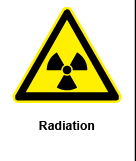 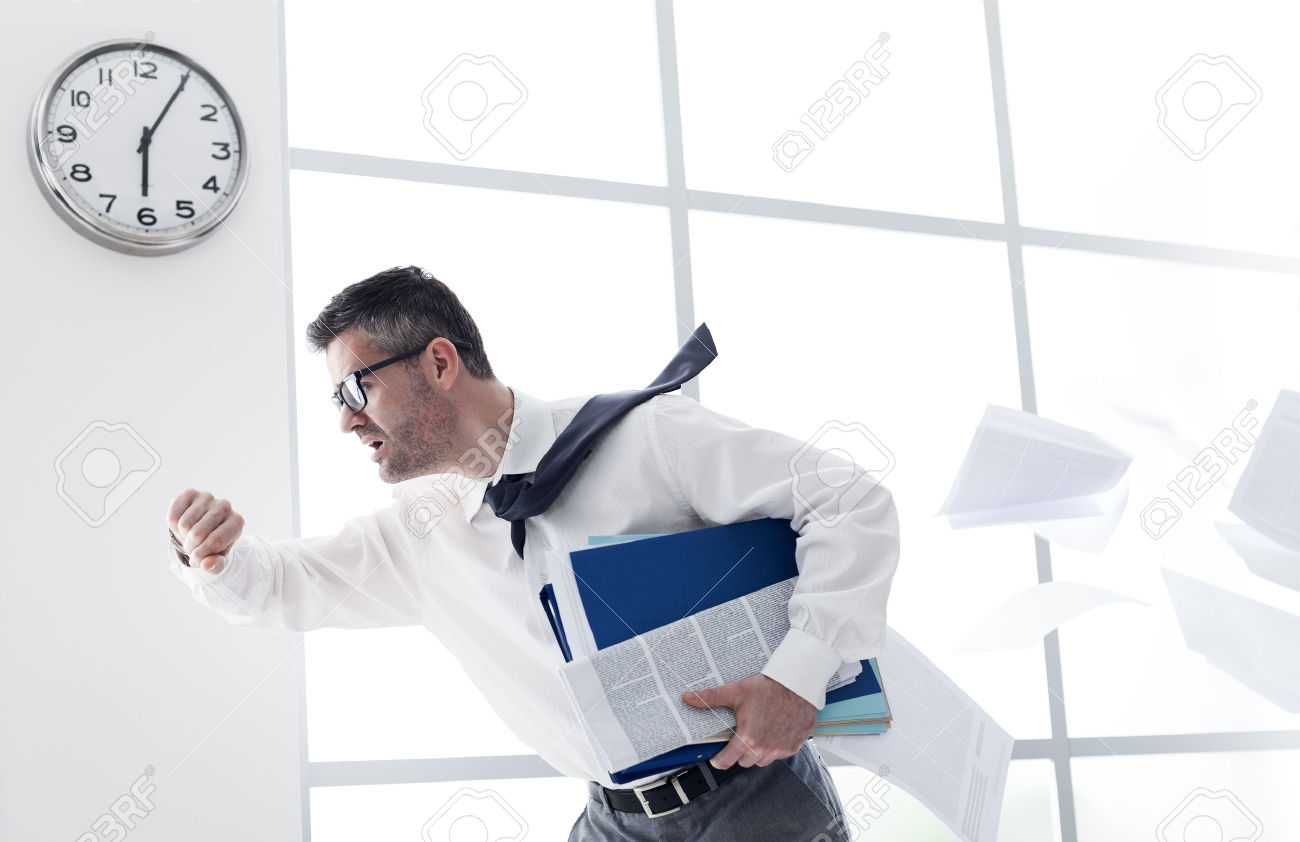 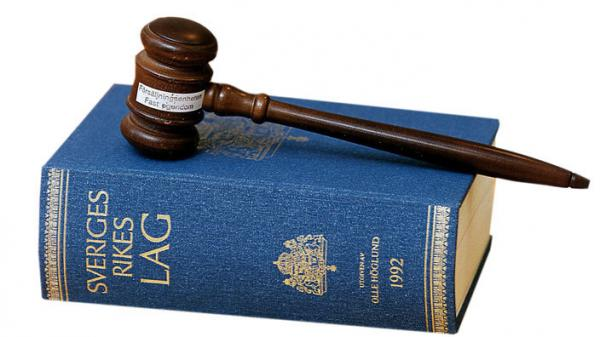 [Speaker Notes: Not a usual source 
Special constraints on operations
Constraints on design of equipment and installations
Legislation on the dose limits allowed on personnel. Mitigated by the ALARA principle.

Legislation box
Clearer schedule
Radiation instead of hazardous]
ESS current GSO
3
Component activationa long term issue …
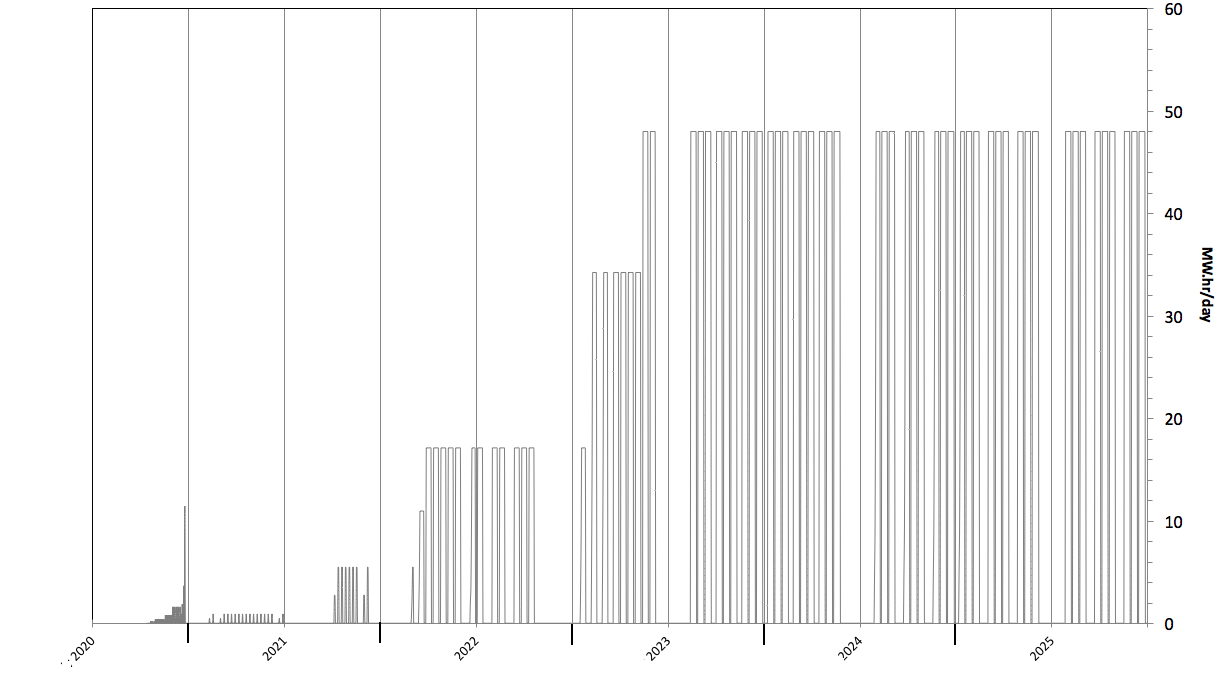 Bunker access regime
Design for the future
Severely limited
 access duration
Unlimited
access duration
Limited 
access duration
Access
Prohibited ?
Based on activation estimations
Exact access regime will be dependent on operational experience
4
[Speaker Notes: Even though the activation will not be there instantly it will build up over the years.
We had to understand 
To make the right choices – and develop strategy to reduce it and work with it

Activation will grow over time

Starting low in early operation
No problems to access
Building with beam power

Potentially to levels which prohibits access
Experience from other facilities shows that retrofitting RH compatibility is ineffective and very costly.

BASE SLIDE MORE ON REAL DATA FROM SHANE
Talk both long term to RH and short term to allow for all the installation.]
Activity during shutdown- rear of bunker
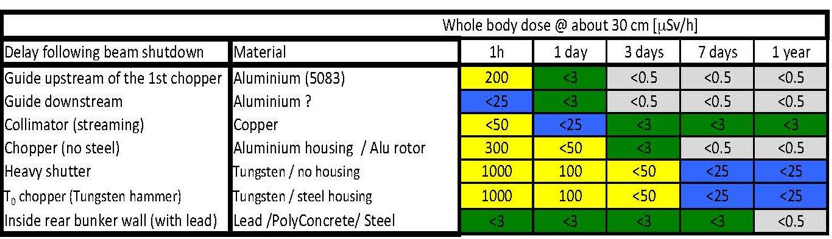 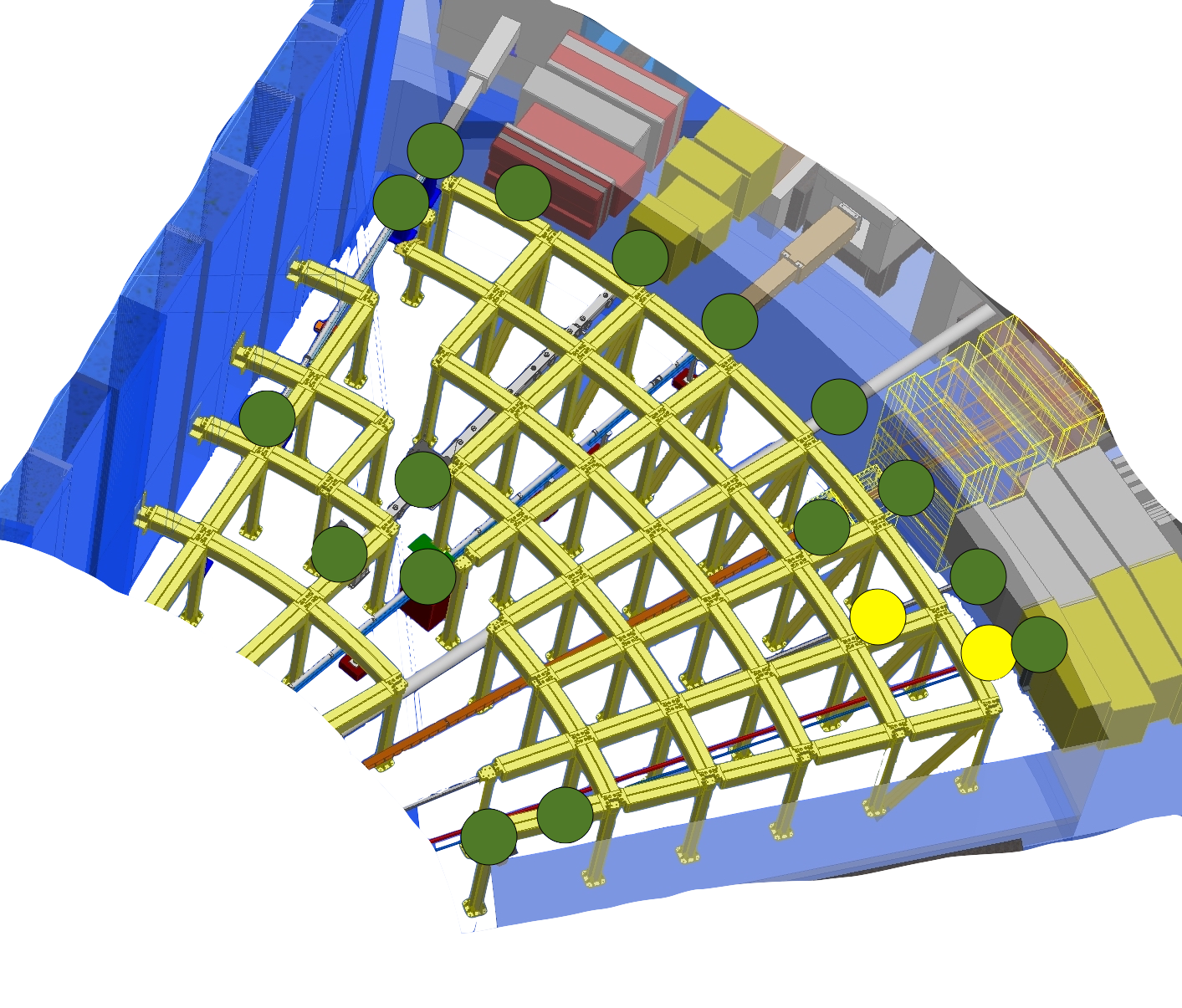 West sector
Note all calculations assume idealized configurations and ignore effects of trace material impurities
Exposition prior to shutdown is assumed to be 100 days at full rated power (5MW)
Dose >3 <25 microSv/h
UNRESTRICTED CONTROLLED
WORK AREA 
 (BLUE ZONE)
Number of sources (>0.5)	15-30
Source ‘density	 	0.5 per m2
Exposure 		dominated by ‘ambient’ 

Access prerequisites	Gamma shutters 
		 Remove or shield hotspots
Gamma source distribution 72hrs after shutdown (@30cm)
[Speaker Notes: Long sector.  Hotspots are ‘the usual suspects’ – read list. Pretty well spread out.

Initial estimations of just after beam off are pretty unpleasant  24hrs
A few days later then the number of significant sources has dropped dramatically.

Limiting factor for access will be dose at 30cm distance.

Access will require local shielding or removed hot spots
but following this access is currently expected to be possible. 
Routine maintenance operations should be remote handling to keep the dose down.

Designing for the worst case. But we can skip it early.]
Activity during shutdown- front of bunker
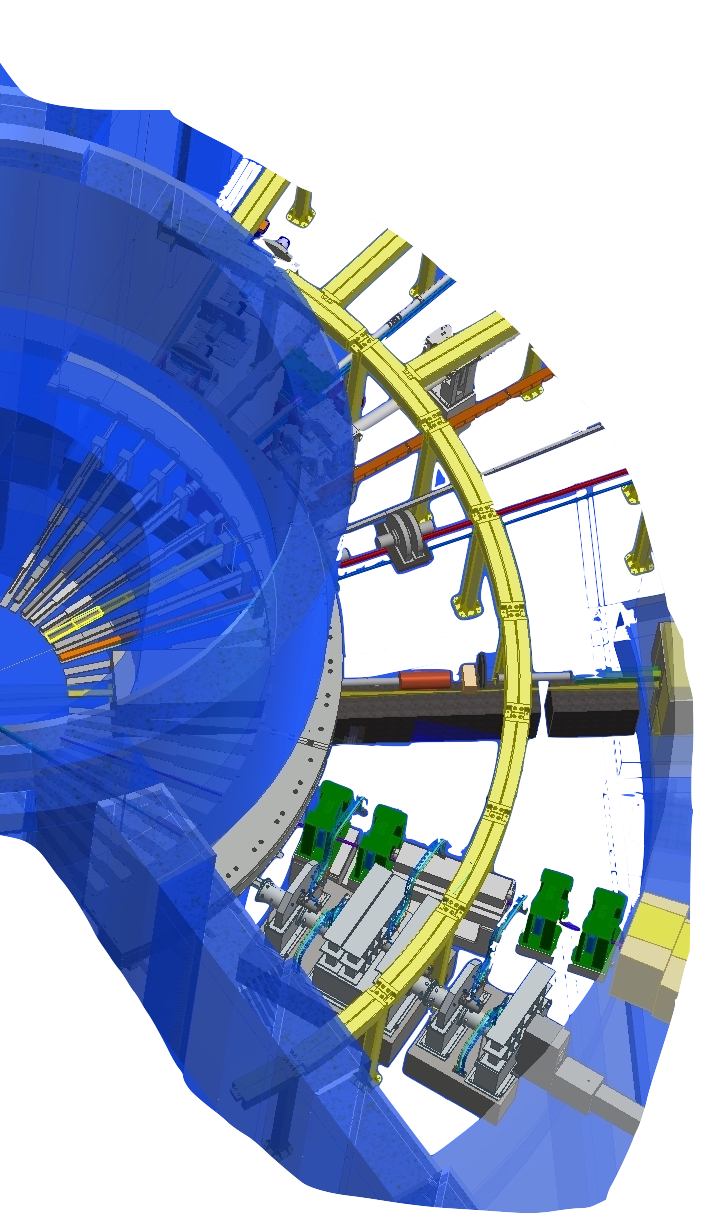 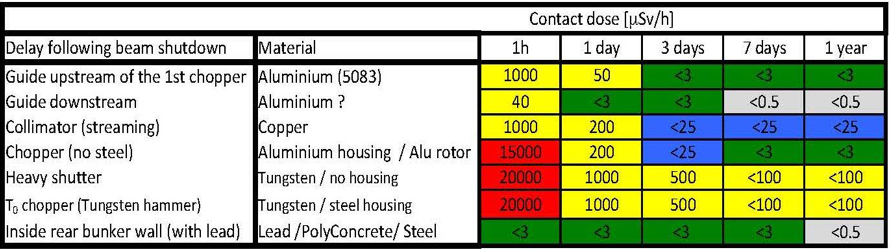 West and north sector
Note all calculations assume idealized configurations and ignore effects of trace material impurities
Exposition prior to shutdown is assumed to be 100 days at full rated power (5MW)
Dose >25microSv/h 
RESTRICTED CONTROLLED 
WORK AREA 
 (YELLOW ZONE)
Number of sources (>0.5)	~50
Source ‘density’	 	>3 per m2
			‘contact’ dose dominates		
Access prerequisites	Gamma shutters 
Earliest access
Gamma source distribution three days after shutdown (@contact)
[Speaker Notes: Short sector
More densely packed in, sources are hotter.

Impossible to stay away from all sources
Limiting factor for access will be contact dose.

Dose rate is expected to be significantly higher

No normal personal access. 
Installation activities expected to be hands on. 
But maintenance and routine operations should all be remote handling.]
Calculated example
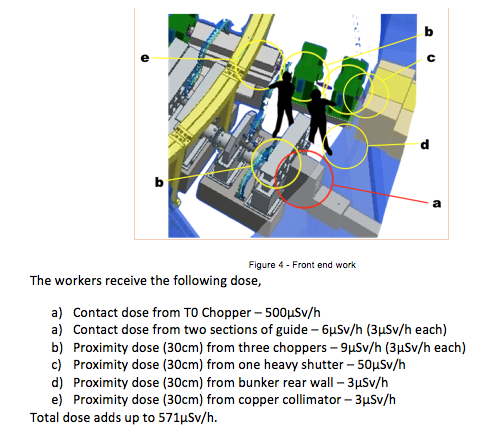 Integrated dose adds up to 95mSv per year for the maintenance of choppers
7